Презентация к уроку геометрии по теме «Формулы для вычисления площади правильного многоугольника, его стороны и радиуса вписанной окружности» для учащихся 9 класса
Мордовских Надежда Васильевна, 
учитель математики МБОУ Сарасинской СОШ 
Алтайского района Алтайского края, 
с. Сараса, Алтайский район, Алтайский край,
2015 г.
16.01.15
Классная работа

Формулы для вычисления площади правильного многоугольника, его стороны и радиуса вписанной окружности
Обозначения
S – площадь правильного многоугольника,   
аn-сторона правильного многоугольника,
Р – периметр правильного многоугольника,
r – радиус вписанной окружности,
R – радиус описанной окружности
S =½Рr
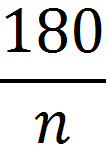 аn=2Rsin
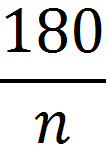 r=Rsin
a3= R
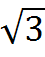 r3=
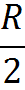 a4= R
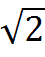 r4=
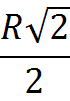 a6=R
r6=
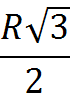 Литература
Геометрия, 7-9 кл. Учебник для общеобразовательных учреждений. Авторы: Л.С. Атанасян, В.Ф. Бутузов и др. 
    Москва «Просвещение», 2009 г.